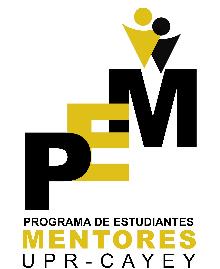 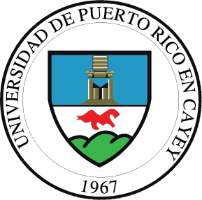 PROGRAMA DE ESTUDIANTES MENTORES
Dra. Ivonne I. Bayron Huertas, CPL, PASS III 
Coordinadora
Contenido
Historia del Programa de Estudiantes Mentores
Misión y Visión
Objetivos
Directiva
Programa de Estudiantes Mentores
Adiestramientos y Actividades
Contáctanos
Historia  creó?
El Programa de Estudiantes Mentores (PEM) reunió hace aproximadamente un año, un grupo de estudiantes de la UPR en Cayey, de tercer año en adelante, interesados en orientar y ayudar al estudiante de primero y segundo año en su adaptación a la vida universitaria.
Fuimos adiestrados, nos reunimos, redactamos nuestro Código de Etica y junto a nuestra Coordinadora, le fuimos dando forma a lo que es el PEM.
[Speaker Notes: Como herramienta educativa, como mentores adquirimos y demostramos destrezas de líderes ejemplares que nos ayudarán en un futuro profesional. A su vez representan de forma admirable al recinto cayeyano de la Universidad de Puerto Rico.]
¿A quiéEsLogo y ubicaciónn pertenecemos?
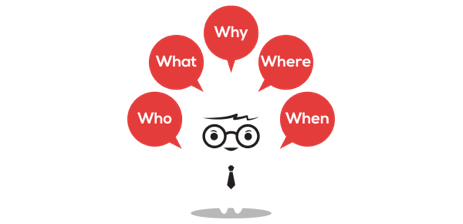 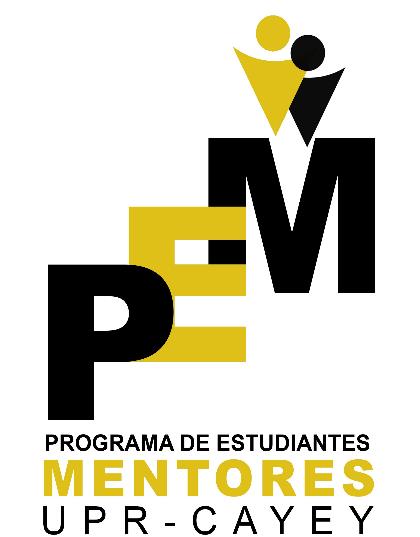 Somos parte de los servicios al estudiante que ofrece el CEDE (Centro de Consejería y Servicios Psicológicos)
Misión
El Programa de Estudiantes Mentores como una herramienta educativa y a través de sus mentores, promueve en los estudiantes de nuevo ingreso y de segundo año, su adaptación a la vida universitaria, a fin de facilitar su integración en el ambiente universitario, un buen progreso académico y el cumplimiento de sus metas.
Visión
El Programa de Estudiantes Mentores a través del proceso de mentoría, pretende fomentar el desarrollo de líderes universitarios ejemplares, que sean autosuficientes y que puedan lograr una vida universitaria satisfactoria de forma independiente.
Objetivos
Facilitar la integración de los estudiantes de nuevo ingreso y de segundo año en su proceso de transición a la universidad. 
Orientar y ayudar al estudiante sobre la vida universitaria.
Orientar de manera sistemática en el proceso formativo del estudiante, identificando su potencial, para que pueda canalizar con éxito sus inquietudes a lo largo de sus estudios.
Objetivos - continuación
Promover en los mentores y participantes en general, el desarrollo de actitudes y valores como: compromiso, responsabilidad, respeto, solidaridad,  sensibilidad, entre otros. 
Colaborar y orientar al estudiante en sus procesos académicos y personales, para que su camino universitario sea más llevadero y acorde con sus metas.
Ofrecer atención integral y personalizada en su desarrollo como estudiante.
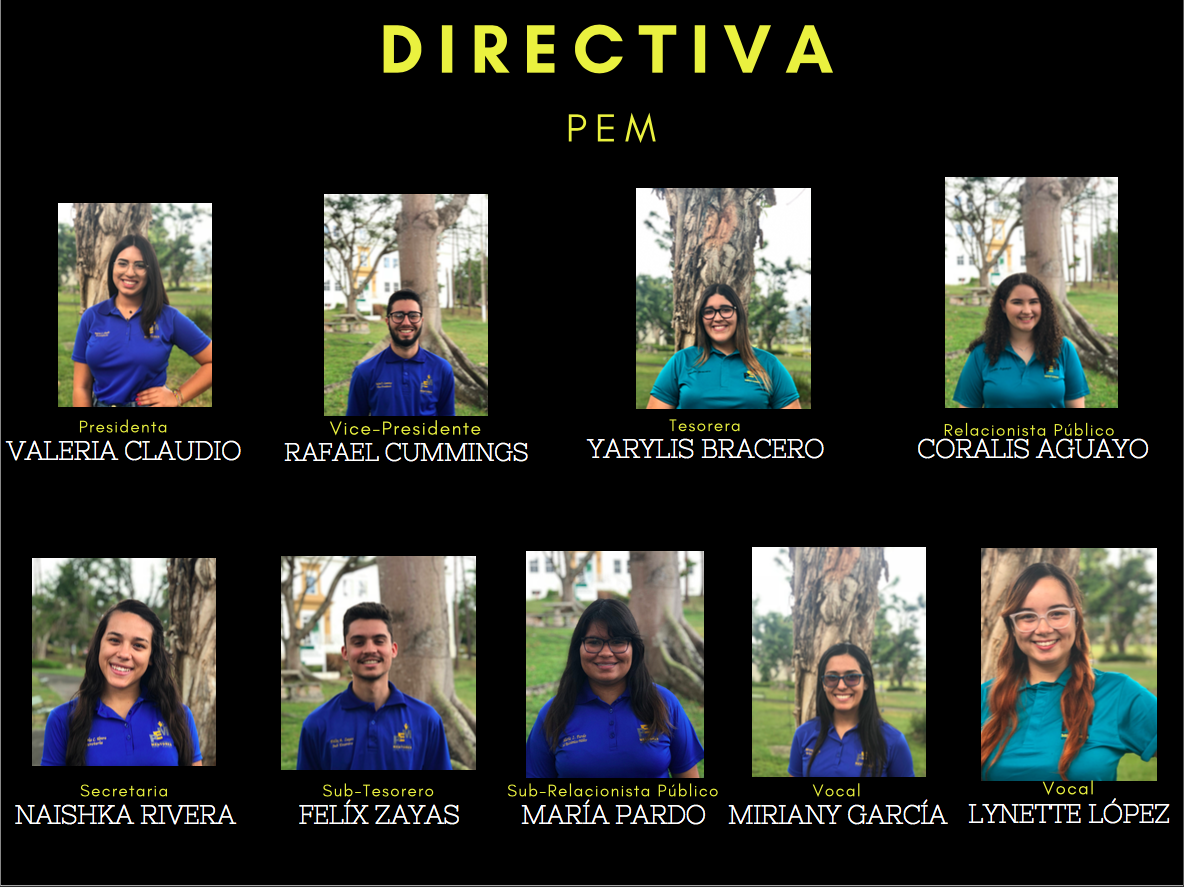 Programa – Fundamento
Se rige por un Reglamento que estipula los objetivos, reglas, requisitos, puestos y visiones de la organización. 
Cumplimos un un Código de Etica, el cual establece las normas y derechos de cada estudiante en su rol individual y como persona.
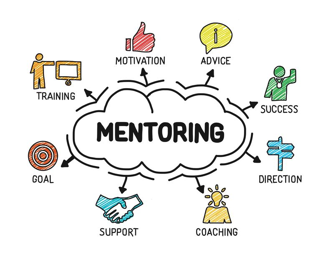 Programa – Algunos requisitos para ser Mentor
Debe cursar su tercer año de clasificación o más alto,  con una carga académica de doce (12) créditos o más por semestre y un promedio mínimo de 2.75.
Asistir a todos los adiestramientos como parte de su rol.
Cumplir con todos los requisitos de la organización, el Reglamento, Código de Ética y Políticas Institucionales.
Programa – Algunos requisitos para ser Mentoreado
Estar matriculado y ser estudiante regular en la Universidad de Puerto Rico en Cayey (UPRC). 
Cumplir con las normas establecidas bajo la organización estudiantil.
Cumplir con las políticas, reglamentos y normas establecidas en la UPRC.
No estar bajo sanción disciplinaria.
Representar valores como el respeto, liderazgo, carácter, compromiso y fidelidad a su alma máter.
Programa: Beneficios
Facilitar el manejo de procesos 	
Matrícula
Asistencia Económica (FAFSA)
Consejería Académica

Adaptación a la vida universitaria
Independencia 
Modificaciones del diario vivir
Hábitos de estudio
Manejo del tiempo, etc
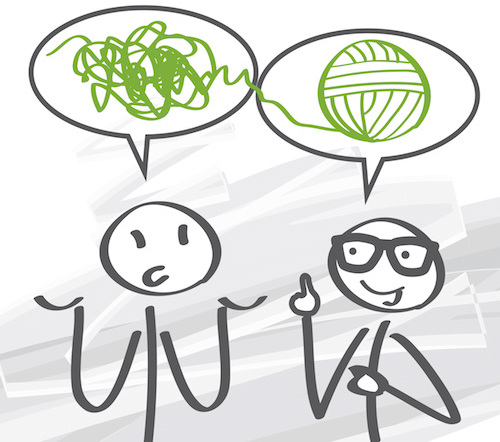 Programa: Lo que hacemos…
Interactuamos
Te orientamos
Creamos un compromiso
Nos mantenemos en comunicación
Te ayudamos en tus dudas y camino universitario
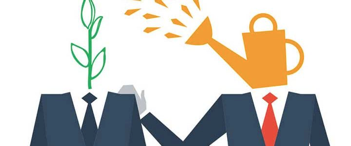 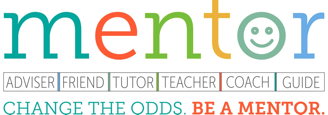 Talleres: ¿Qué es ser un mentor?     			   Ética en la Mentoría
Por: Dra. Ivonne Bayron – Coord.
Talleres
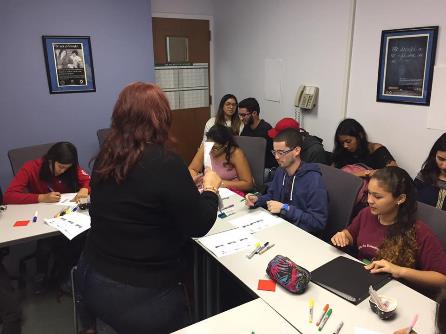 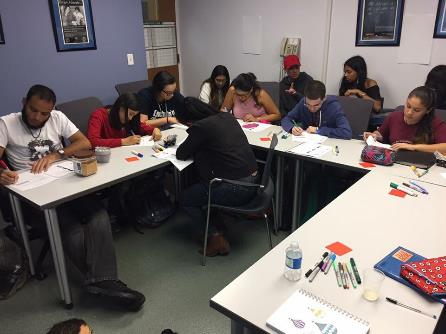 Taller: Página entreestudiantes por: Sra Rosa Guerrero (exalumna UPRC)
Taller: Programa de Intercambio por: Sra. Rumaliz Santini
Taller: Funciones de la oficina de Registro por: Sra. Anabel Rodríguez
Make-A-Wish Foundation
Cartas a Santa Claus
Actividades:
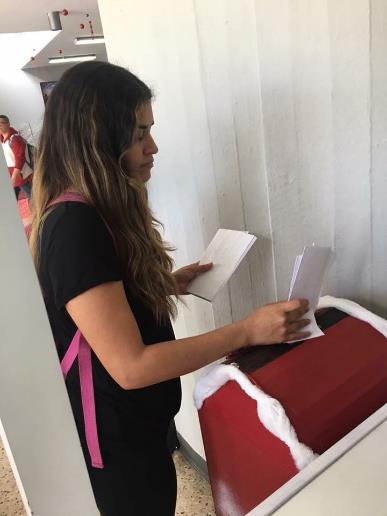 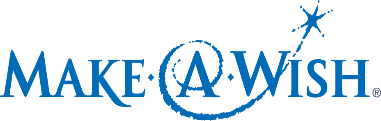 Actividades
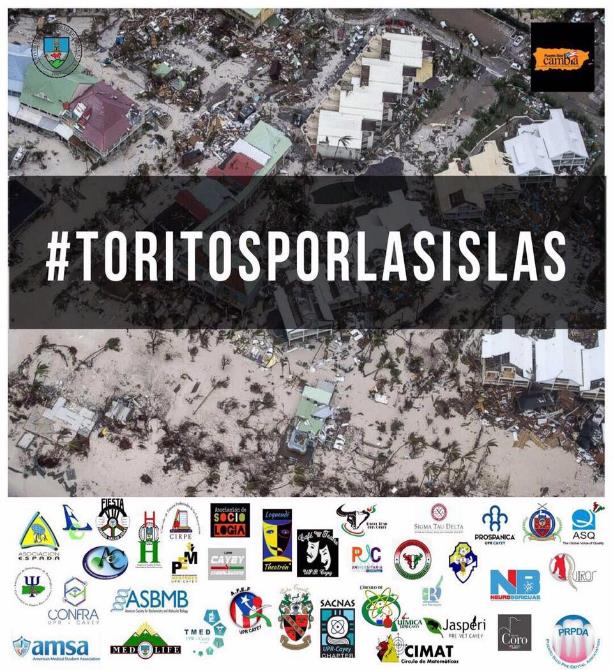 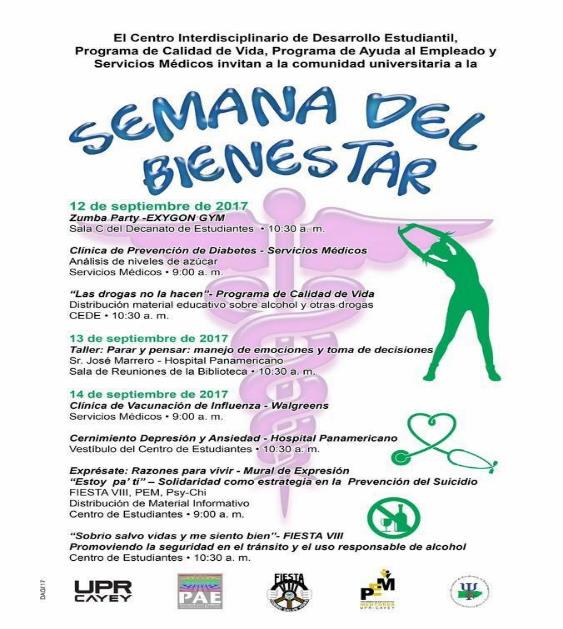 Mesa Informativa
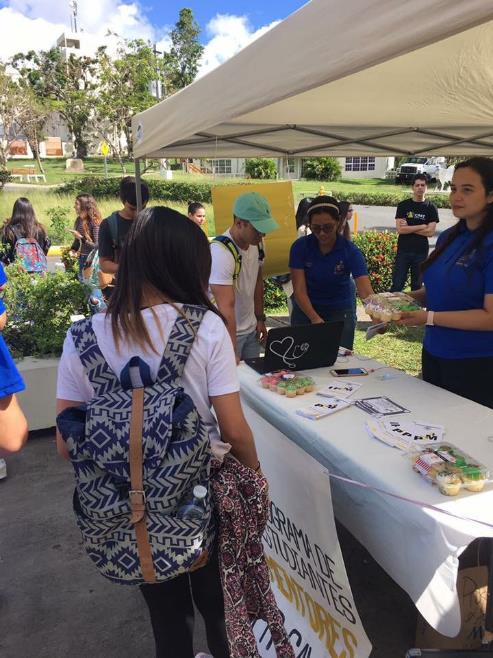 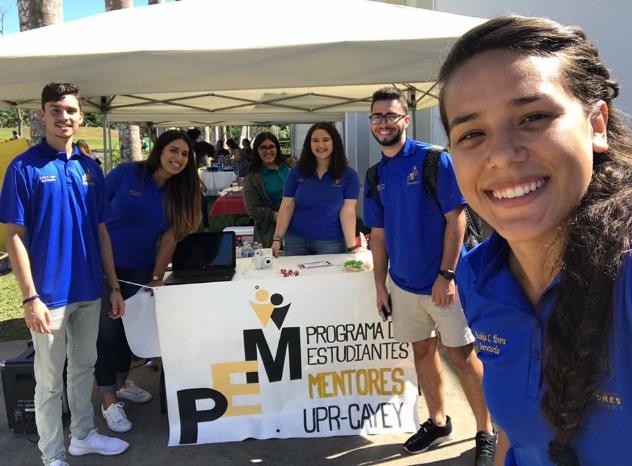 Contáctanos: Programa de Estudiantes Mentores - UPR Cayey
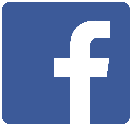 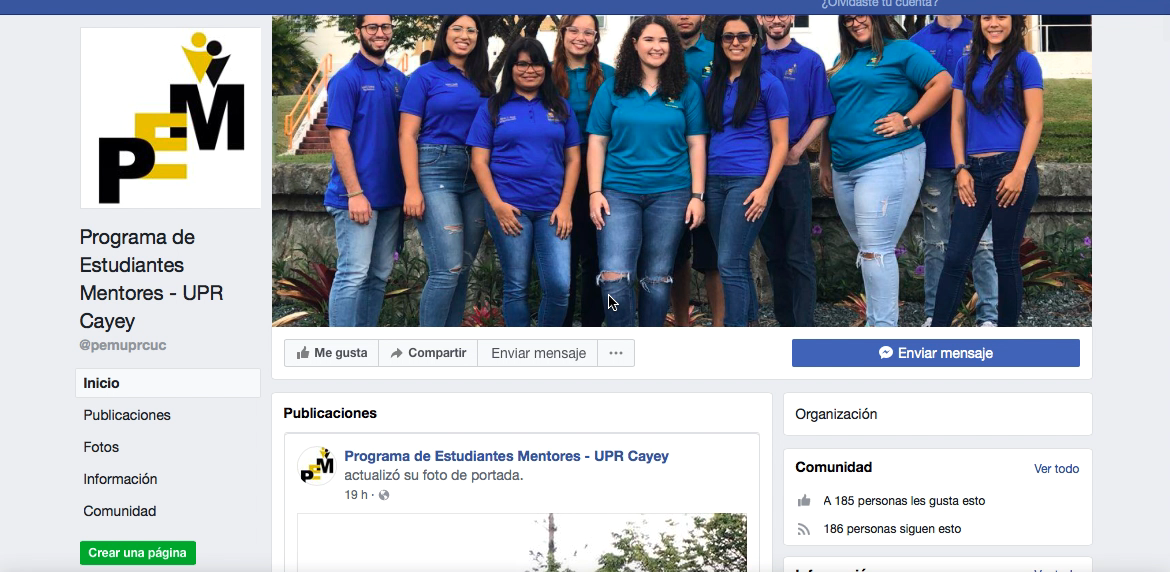 Contáctanos: entreestudiantes.upr.edu
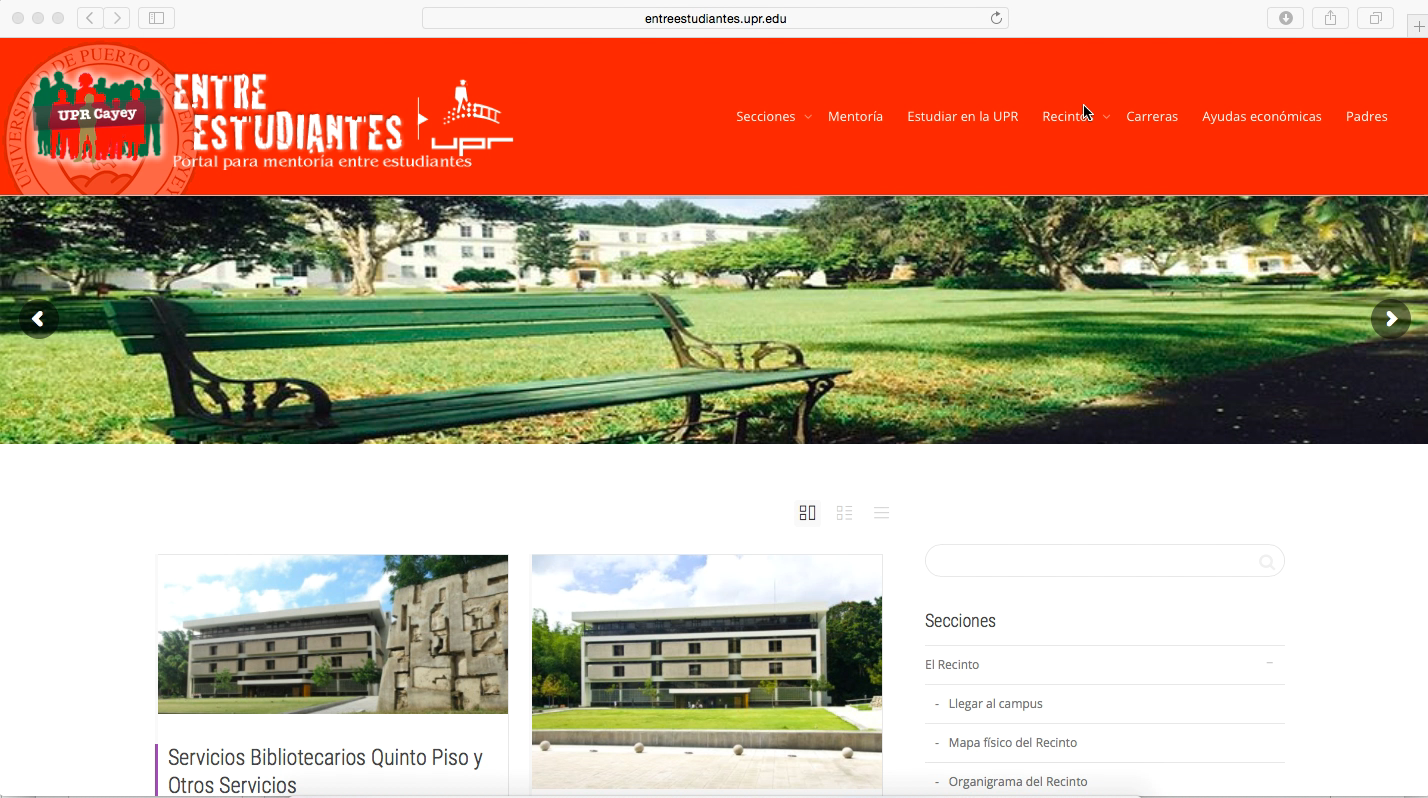 ¿Dudas? Preguntas? … Muchas gracias!!!
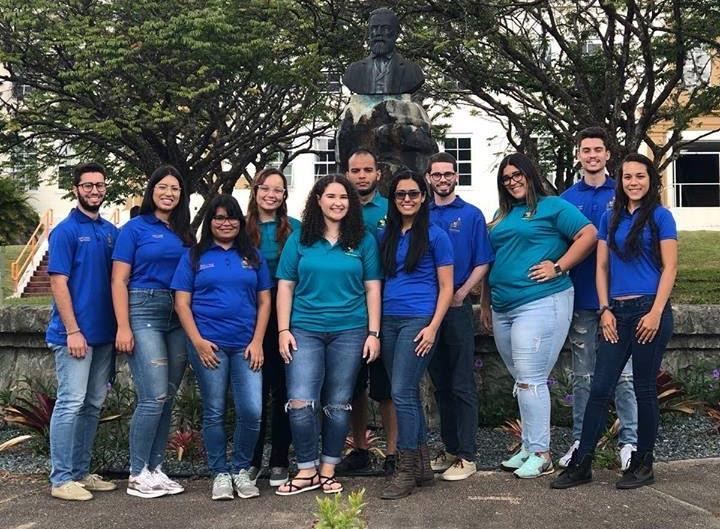 Unete!!!